ERASMUS+  NMSZC Borbély Lajos Technikum, Szakképző Iskola és Kollégium
Spanyolország, Córdoba város
Iskolánk 6 tanulója az összefüggő  nyári gyakorlatát külföldön töltötte Spanyolországban, Córdoba városában.
A 6 diák a szépészet ágazatban végezte a gyakorlatát .
Tanulóink szakmai tapasztalatokat szereztek.
A munka mellett a diákok kirándulásokon vettek részt, megismerték Córdoba, Malaga városok nevezetességeit. 
Angol nyelvi tudásukat gyakorolták és fejlesztették.
A spanyol nyelv alapjainak megismerése.
Számos szabadidős program színesítette a spanyolországi tartózkodásukat.
Baráti kapcsolatok alakultak ki a balassagyarmati tanulókkal.
Indulás Salgótarjánból
Reptér, felszállás előtt
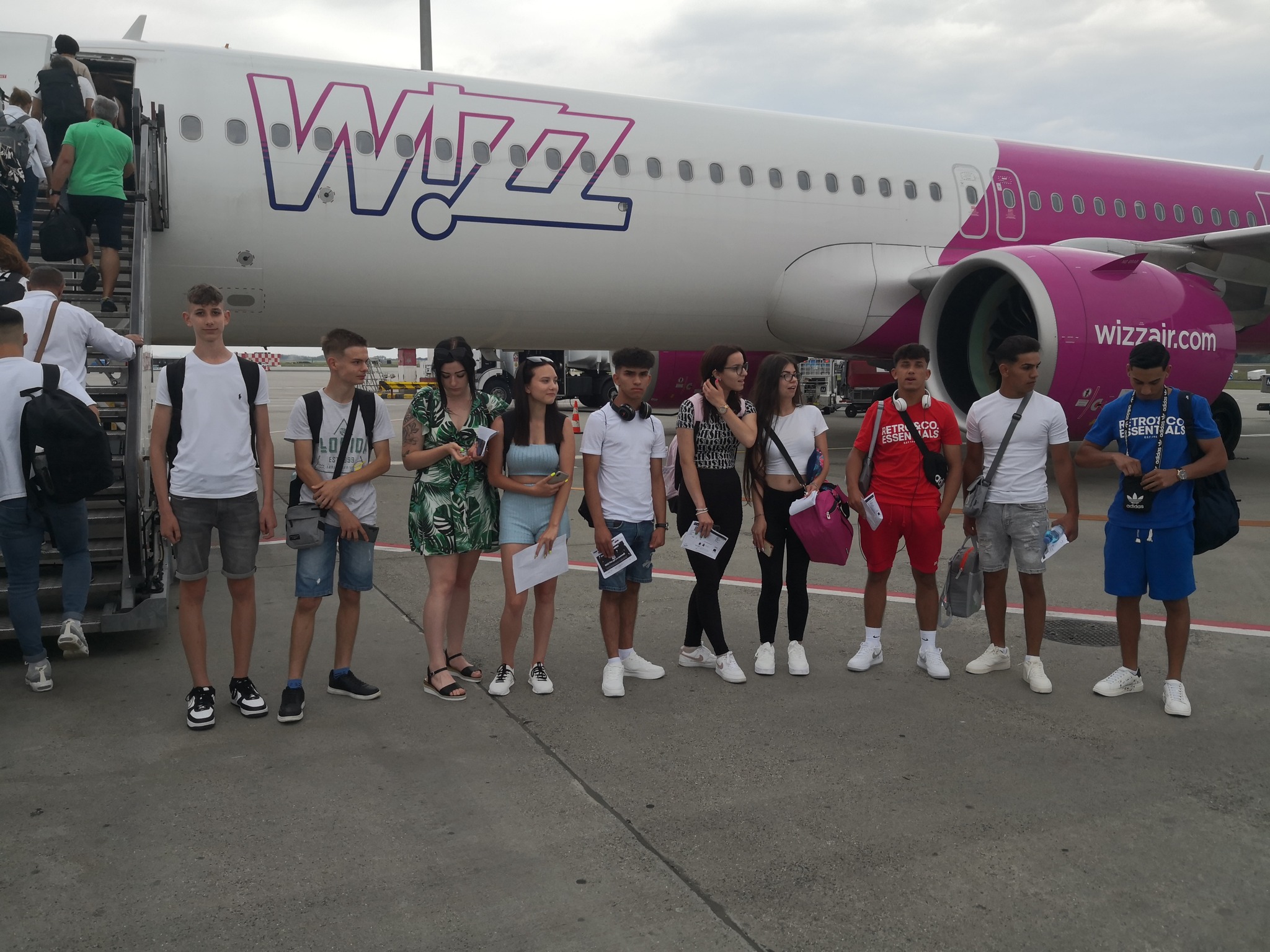 Fodrász gyakorlat 1.
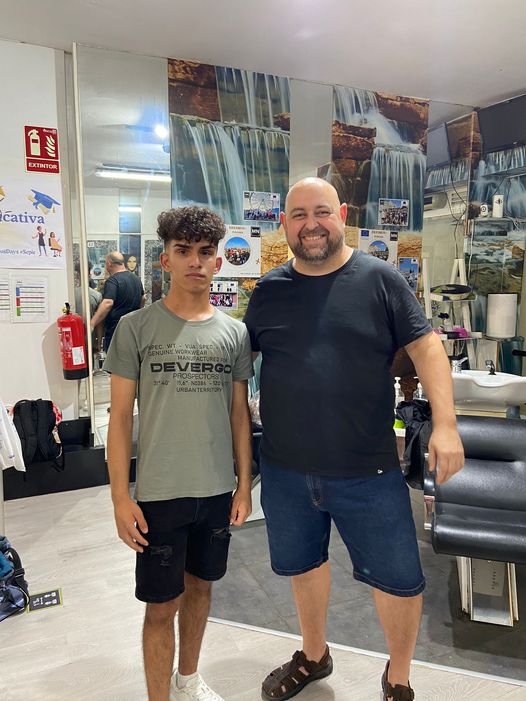 Fodrász gyakorlat 2.
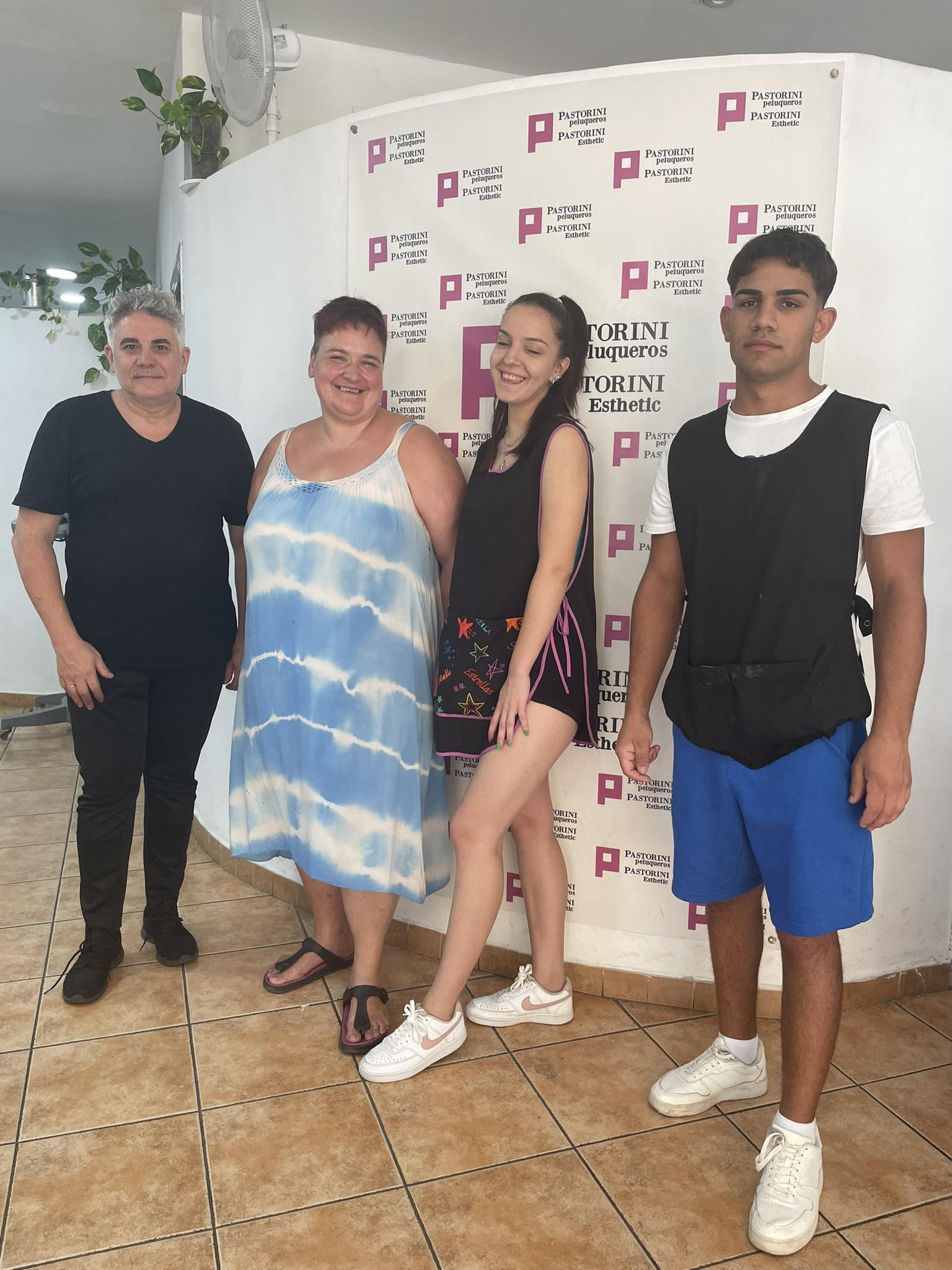 Fodrász gyakorlat 3.
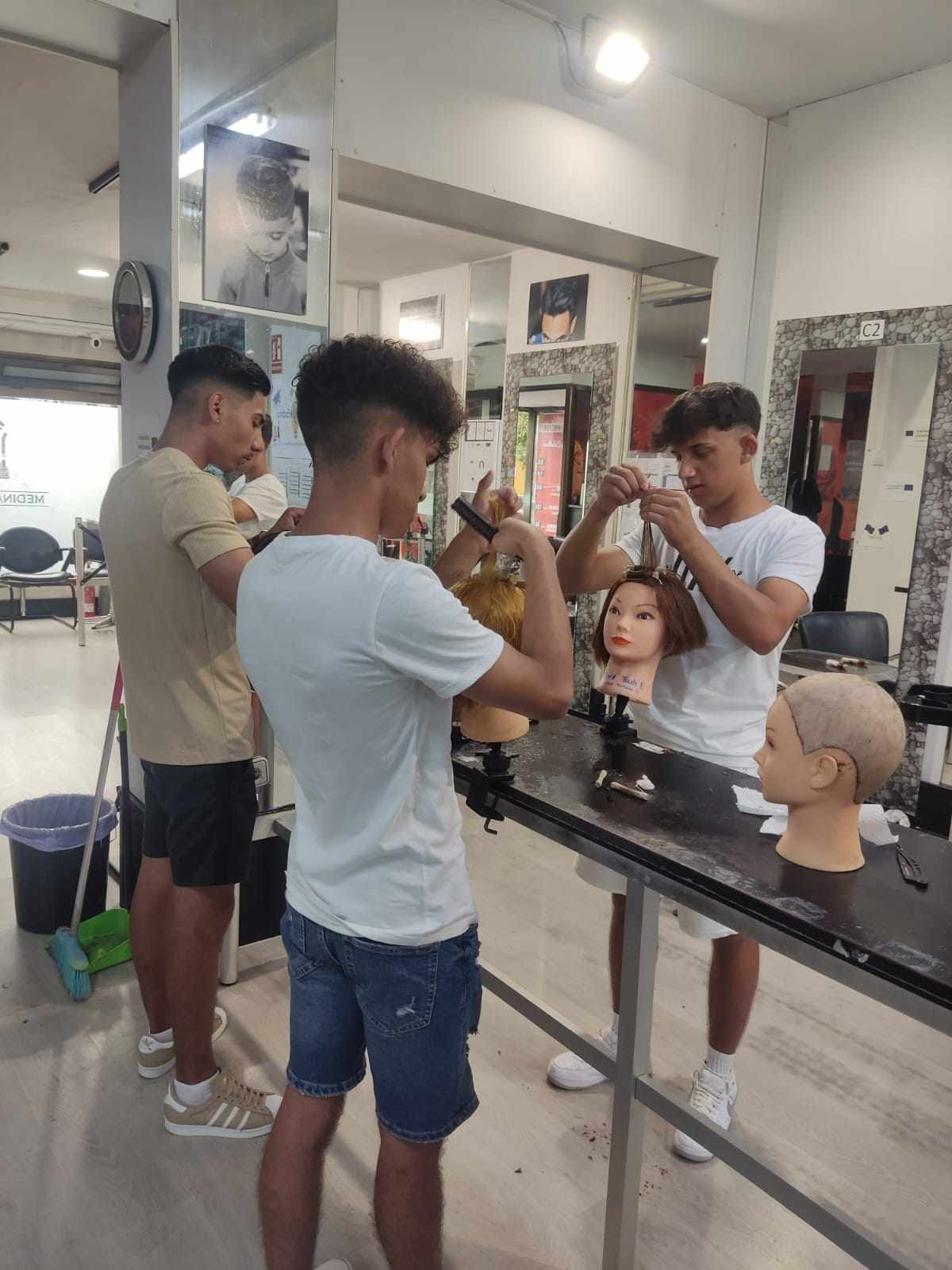 Városnézés   Córdobában
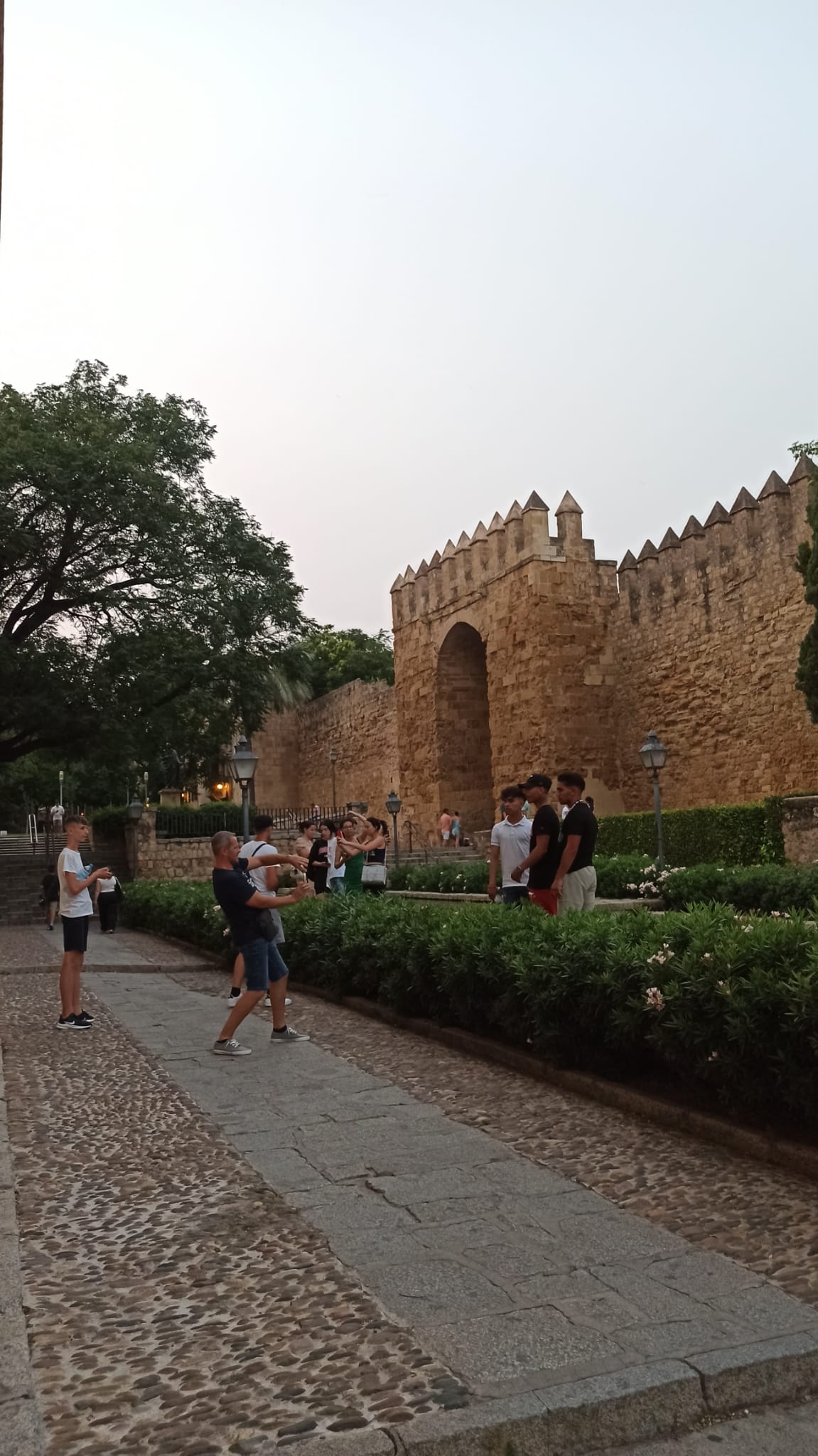 Córdobában
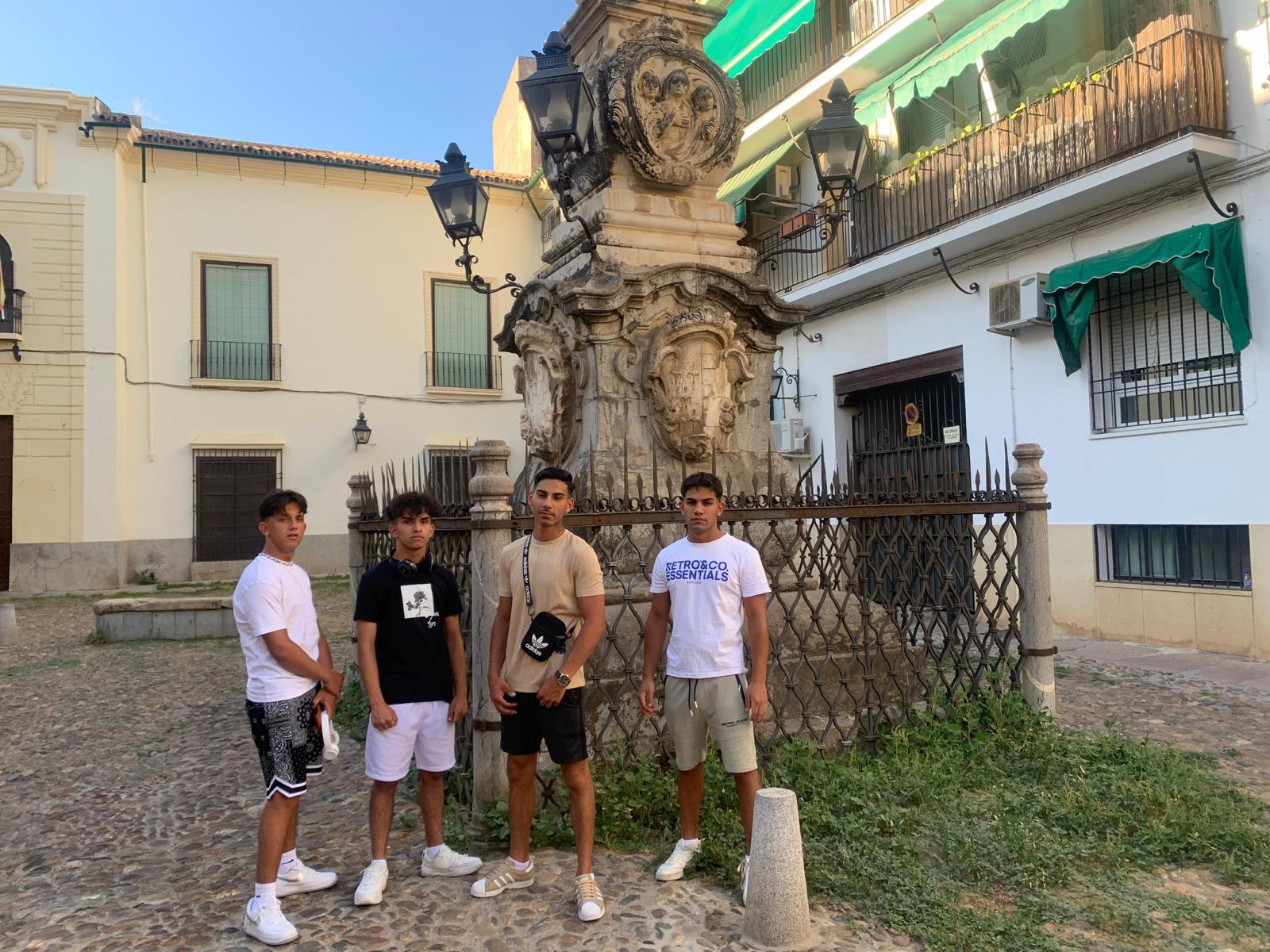 Córdoba nevezetességei
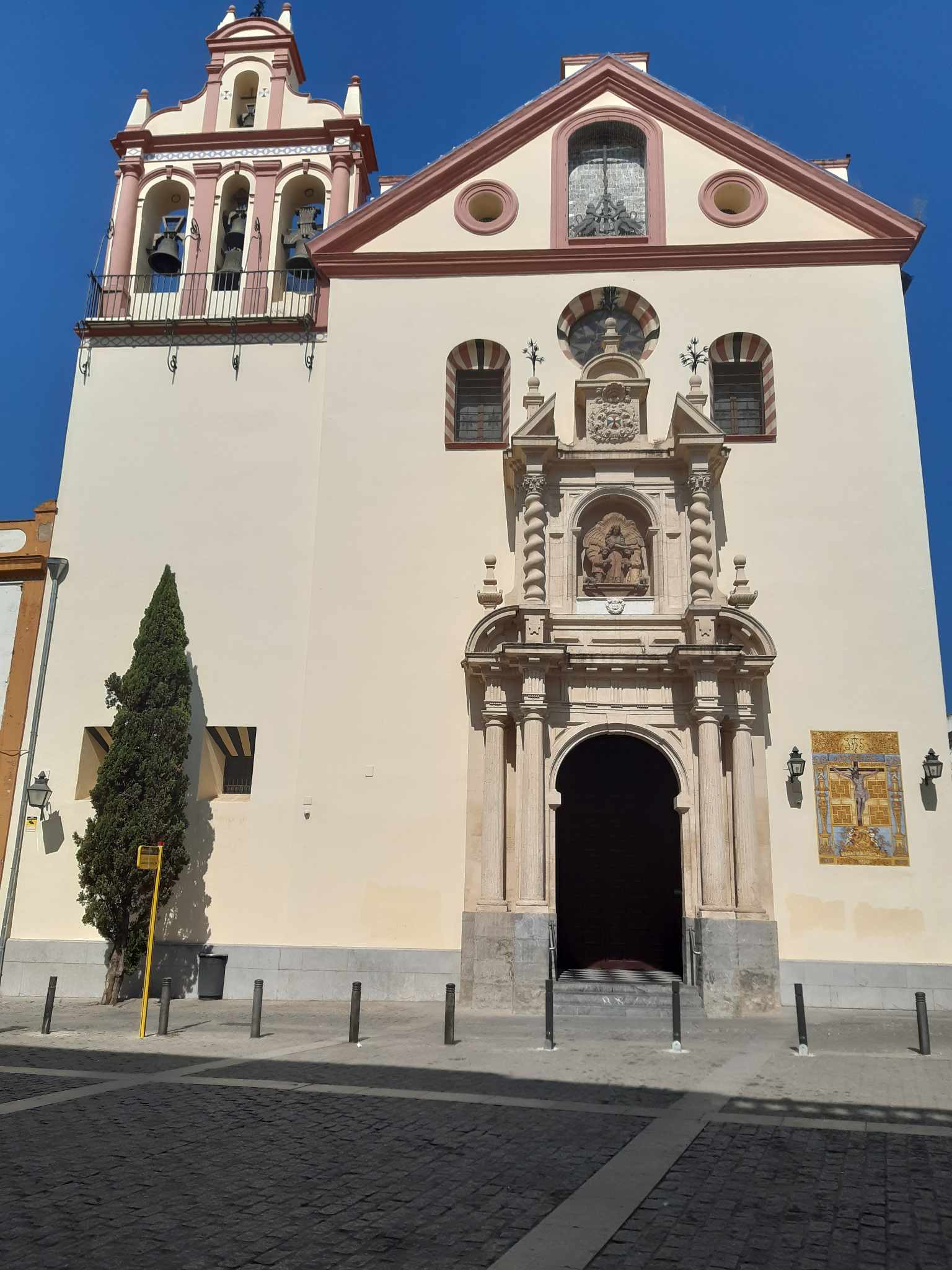 Este Córdobában
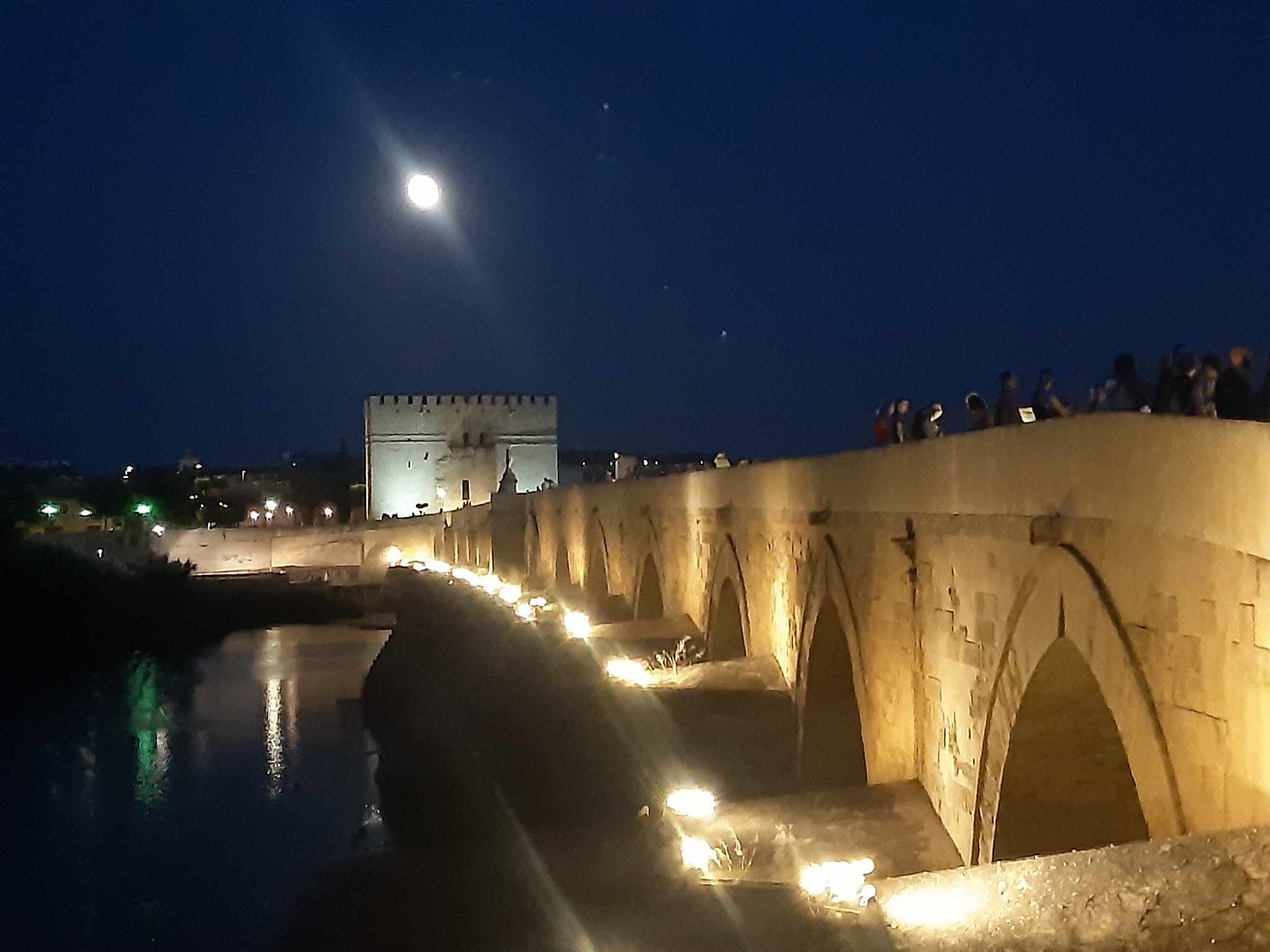 Taurino Múzeum
Andalúz kortárs alkotók
Munkanapló írása a szálláshelyen
A spanyol nyelv tanulása
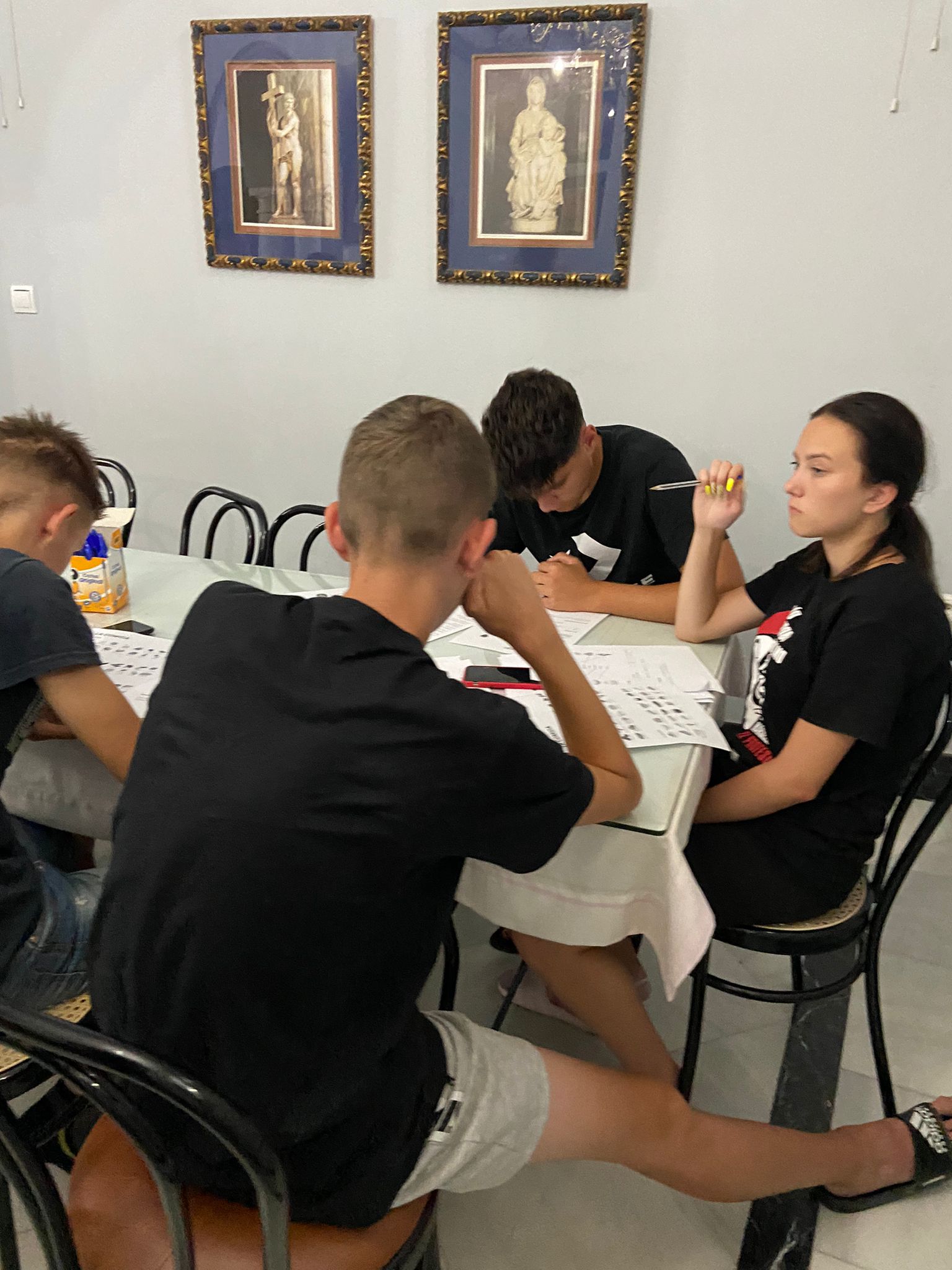 Málaga tengerpart
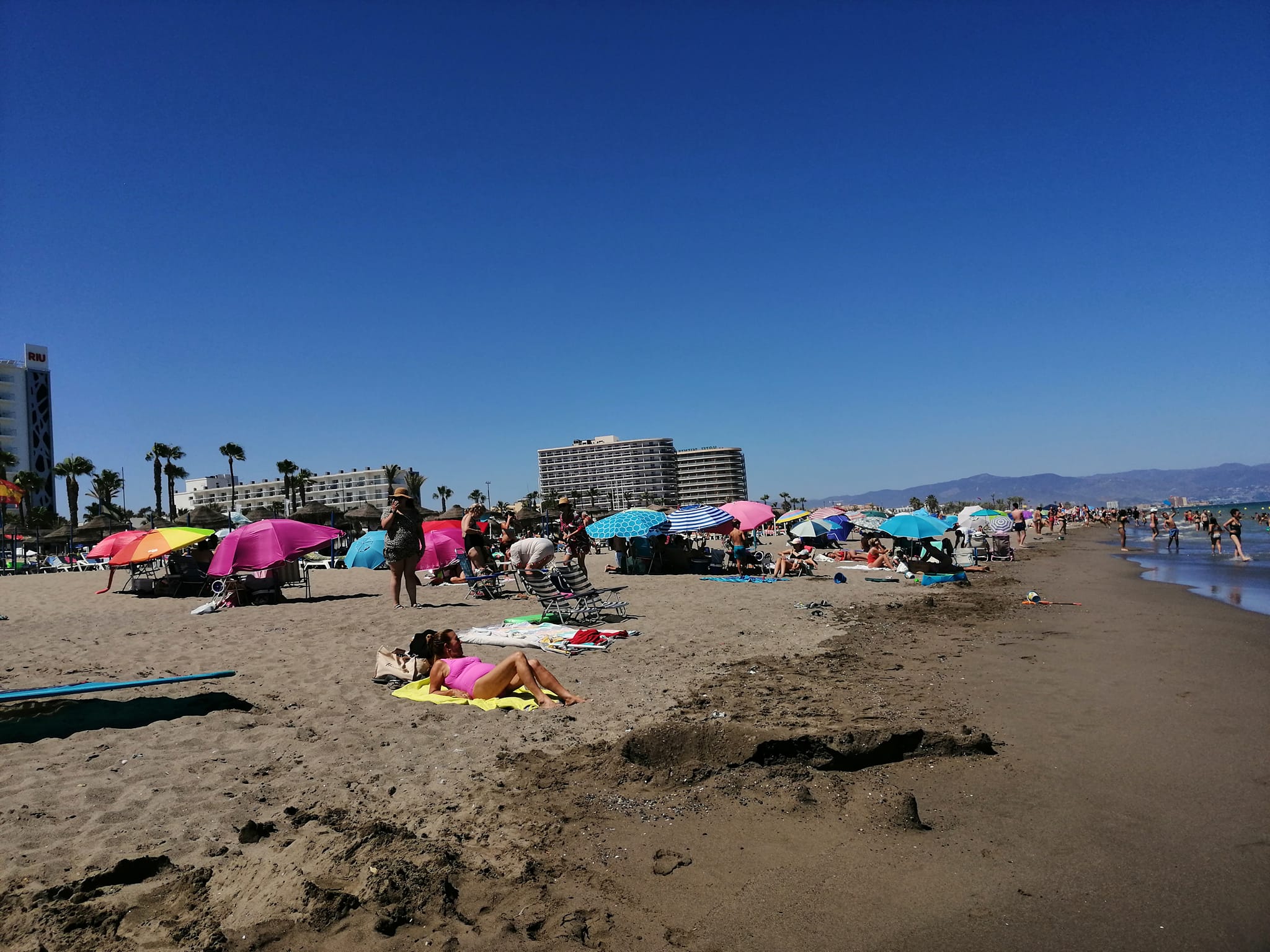